Ancient Egypt Vocabularywith Vocabulary Wheels
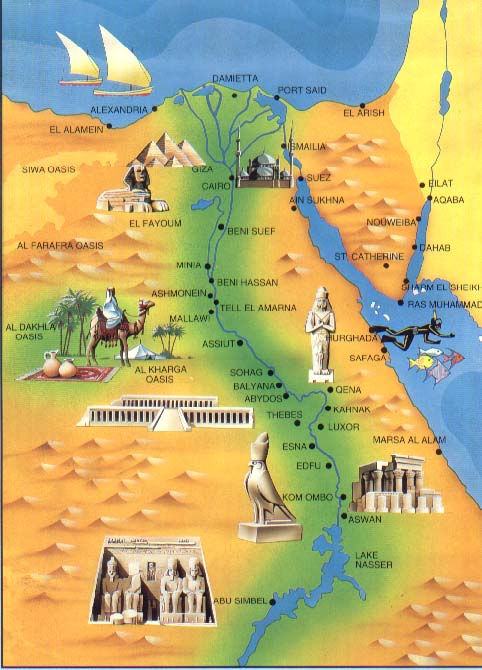 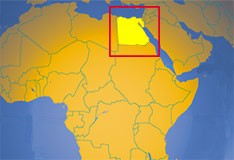 On notebook paper, split it in half. In each half, draw one of the Vocabulary Wheels seen below (only 2 per page). Then, as you go through the PowerPoint, copy your vocabulary words and definitions into the center oval. Pick one (1) of the other activities to complete around the center oval. You will need 2-3 sheets of notebook paper.
2 ANTONYMS/NONEXAMPLES
3 SYNONYMS/EXAMPLES
WORD/DEFINITION
COLORFUL PICTURE
MEANINGFUL SENTENCE with word circled
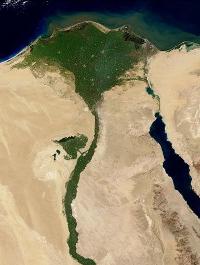 Nile River
longest river in the world; lifeblood of Ancient Egypt
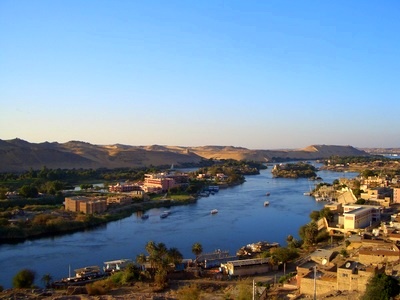 delta
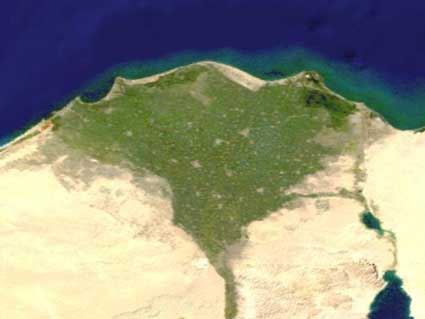 triangle shaped land made of soil deposited by a river
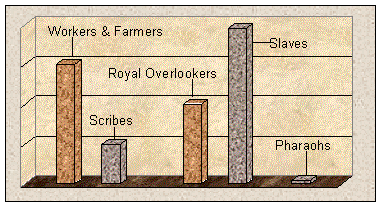 economy
the way a country uses resources to produce/sell/trade goods and services to meet people’s needs and wants
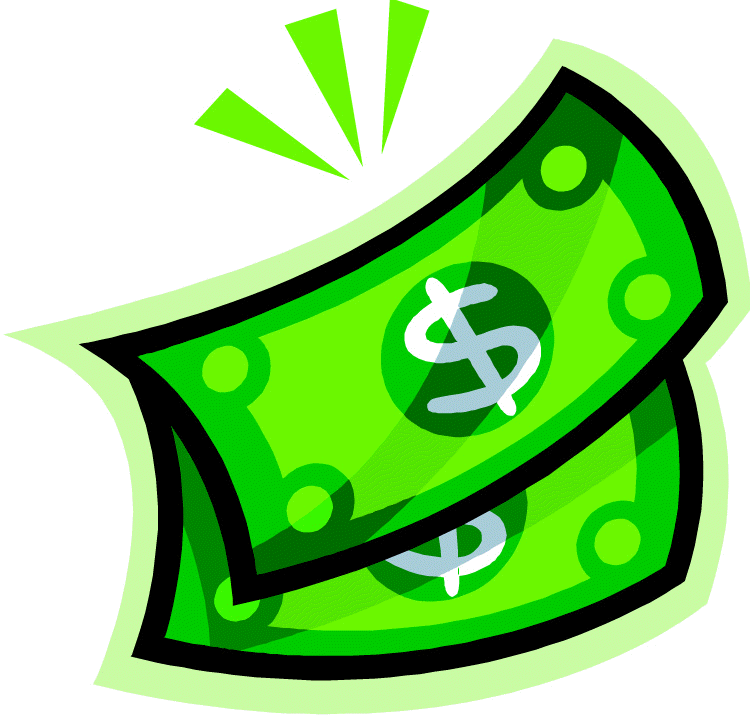 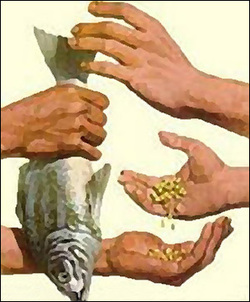 import
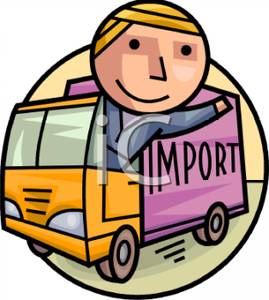 goods brought in to your area by other regions
export
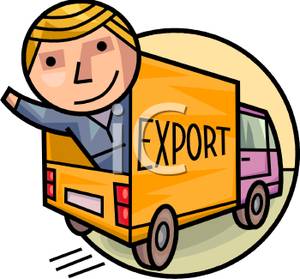 goods that exit (go out of) your area to other regions
hieroglyphics
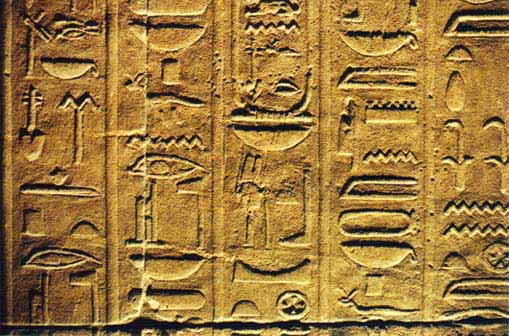 The Ancient Egyptian writing system
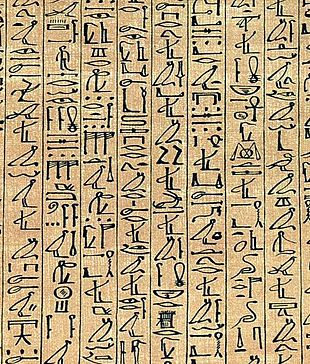 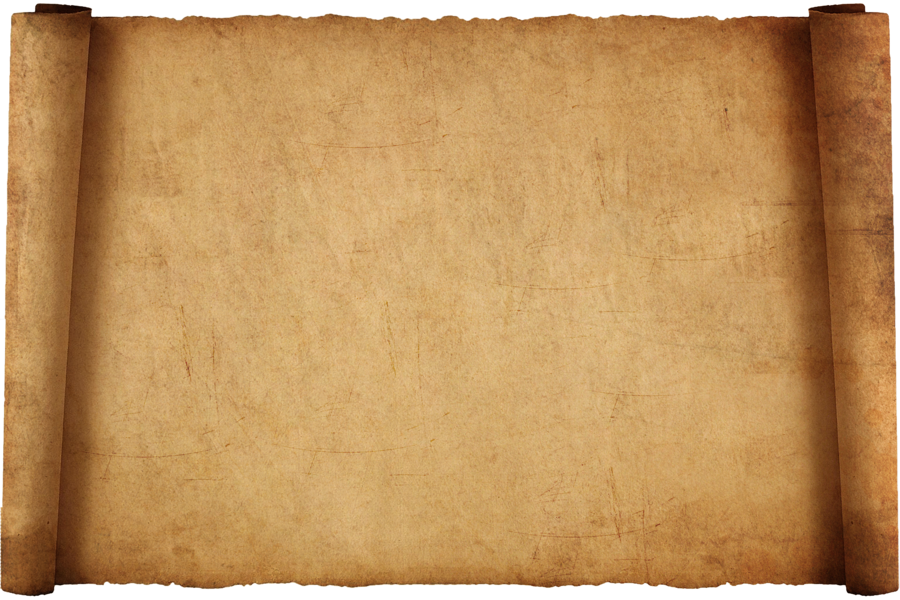 papyrus
a long-lasting paper-like material made from reeds in ancient Egypt
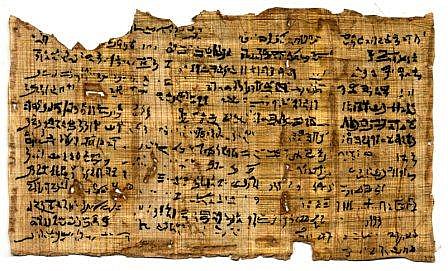 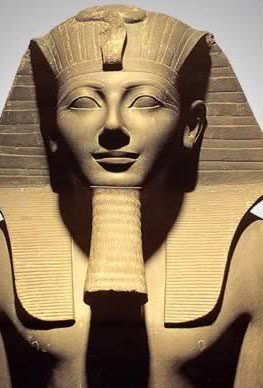 pharaoh
the title used by the rulers of Egypt
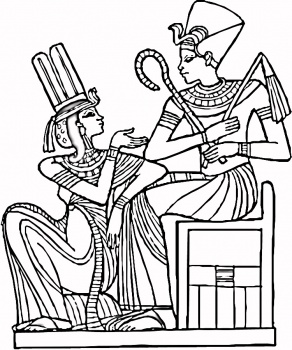 pyramids
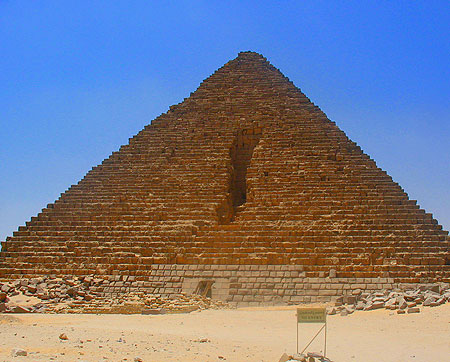 large stone pointed structure with four triangle walls; used as tombs for the pharaohs and their queens
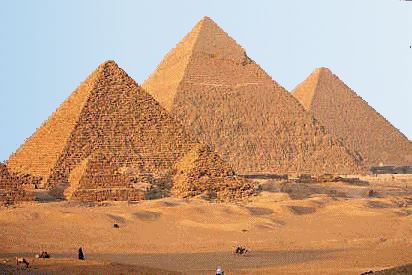 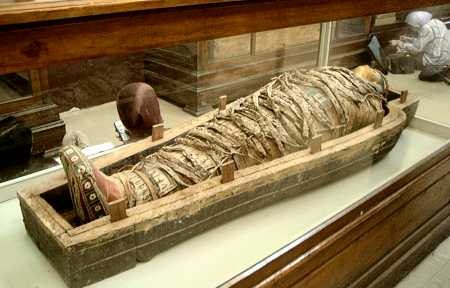 sarcophagus
a stone coffin, typically decorated with sculptures and words, used for housing a mummy
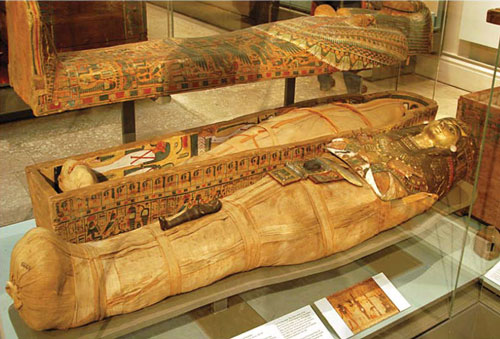